Hafta 8
İçeriye bağımsız grammerler ve diller
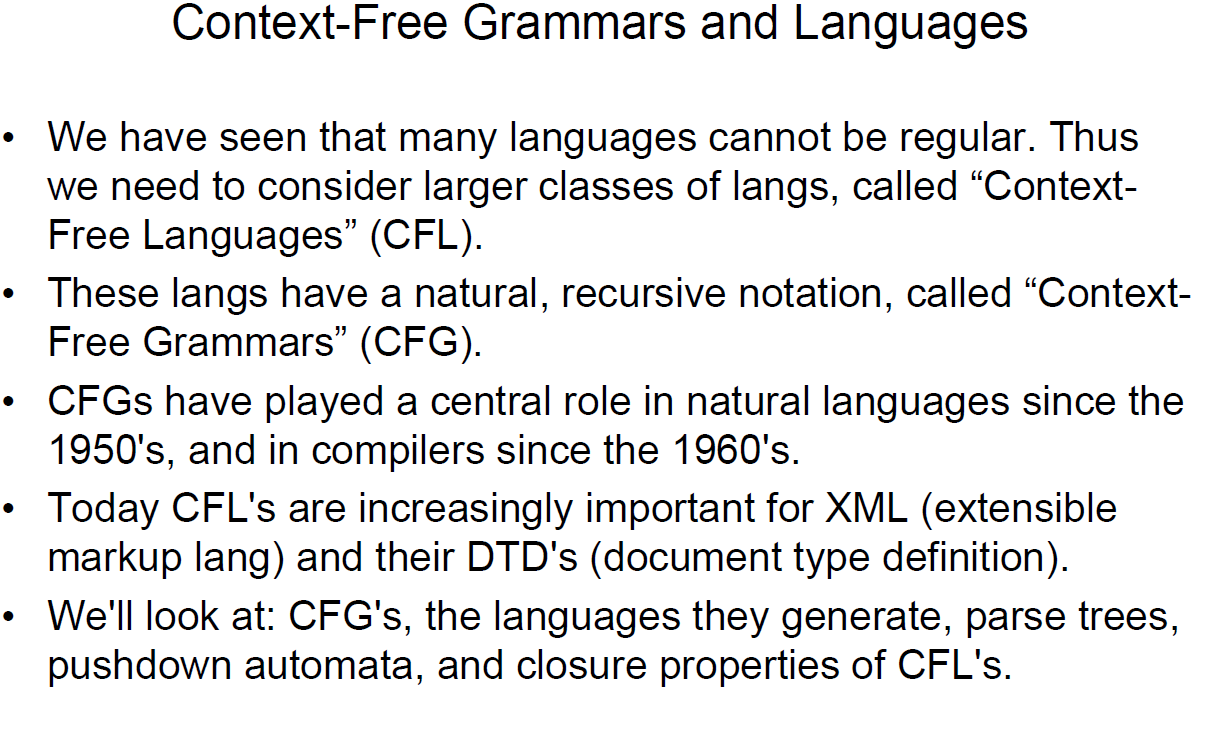 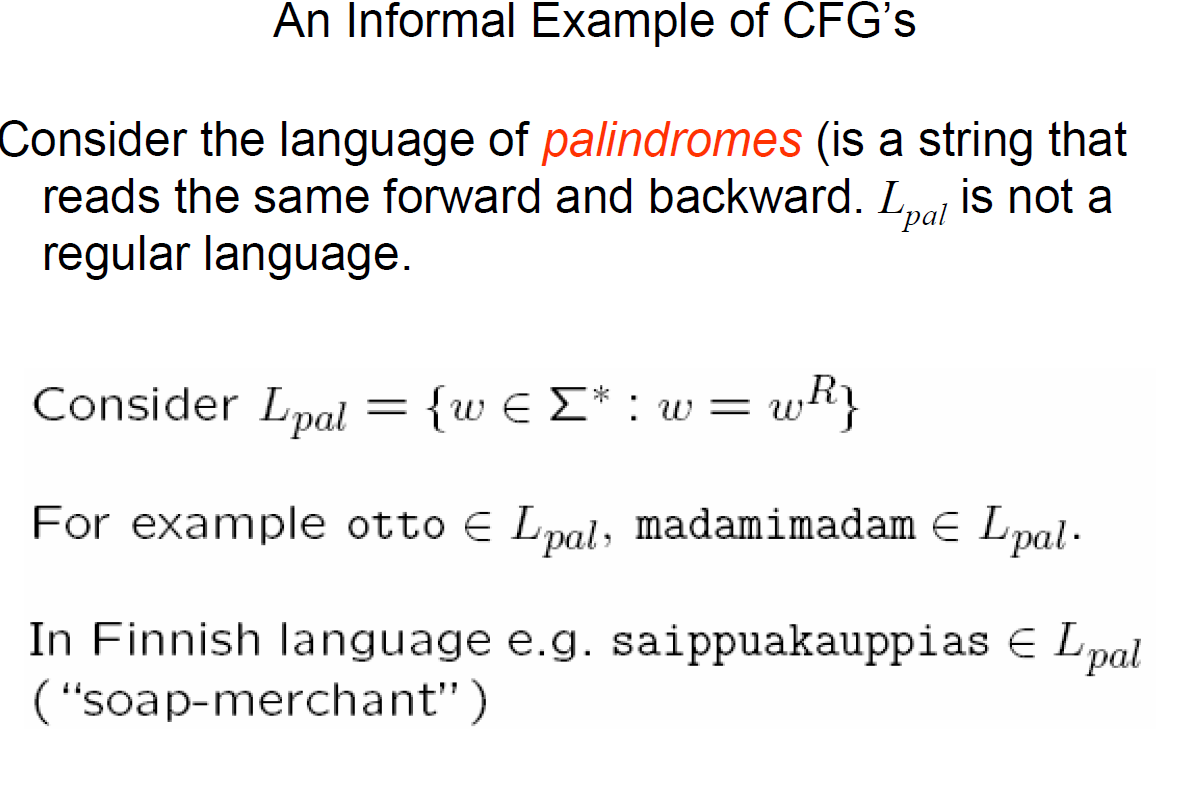 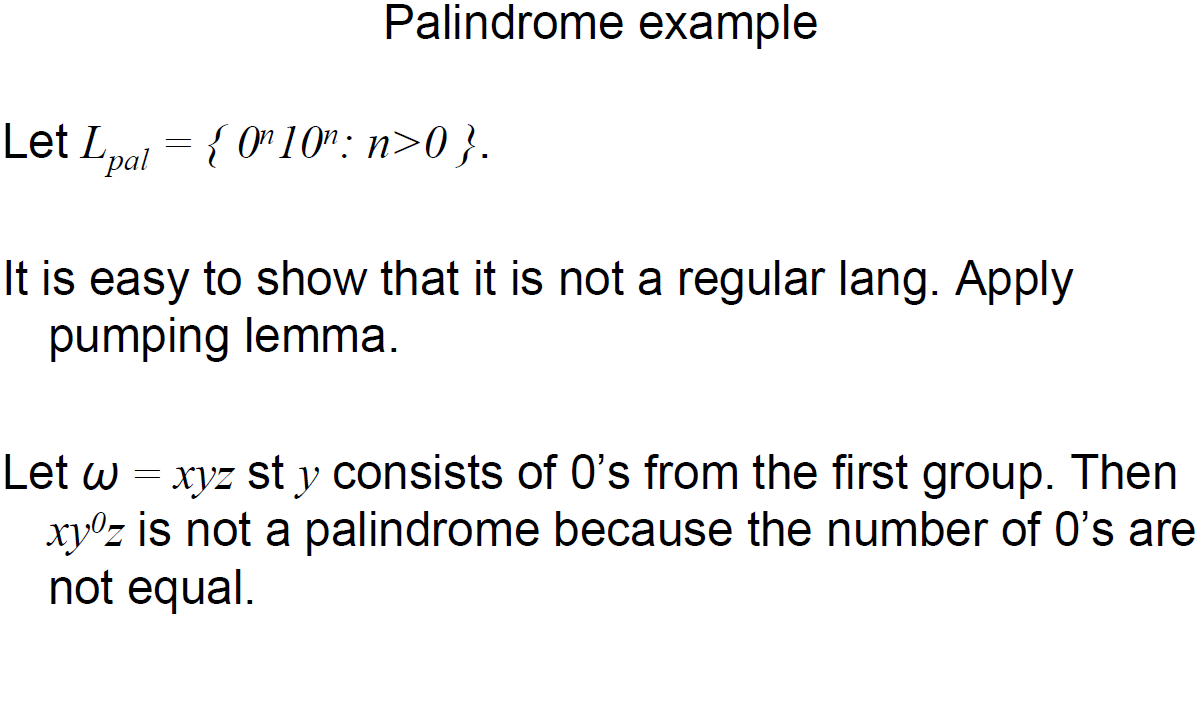 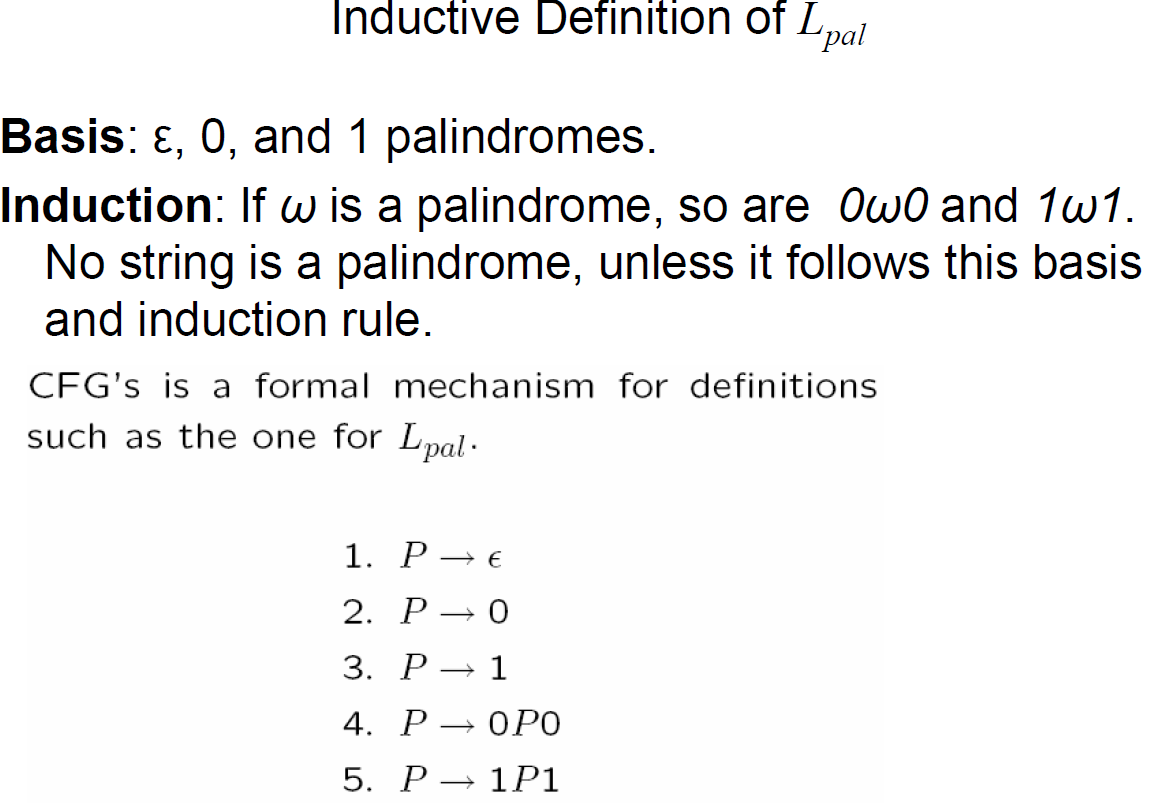 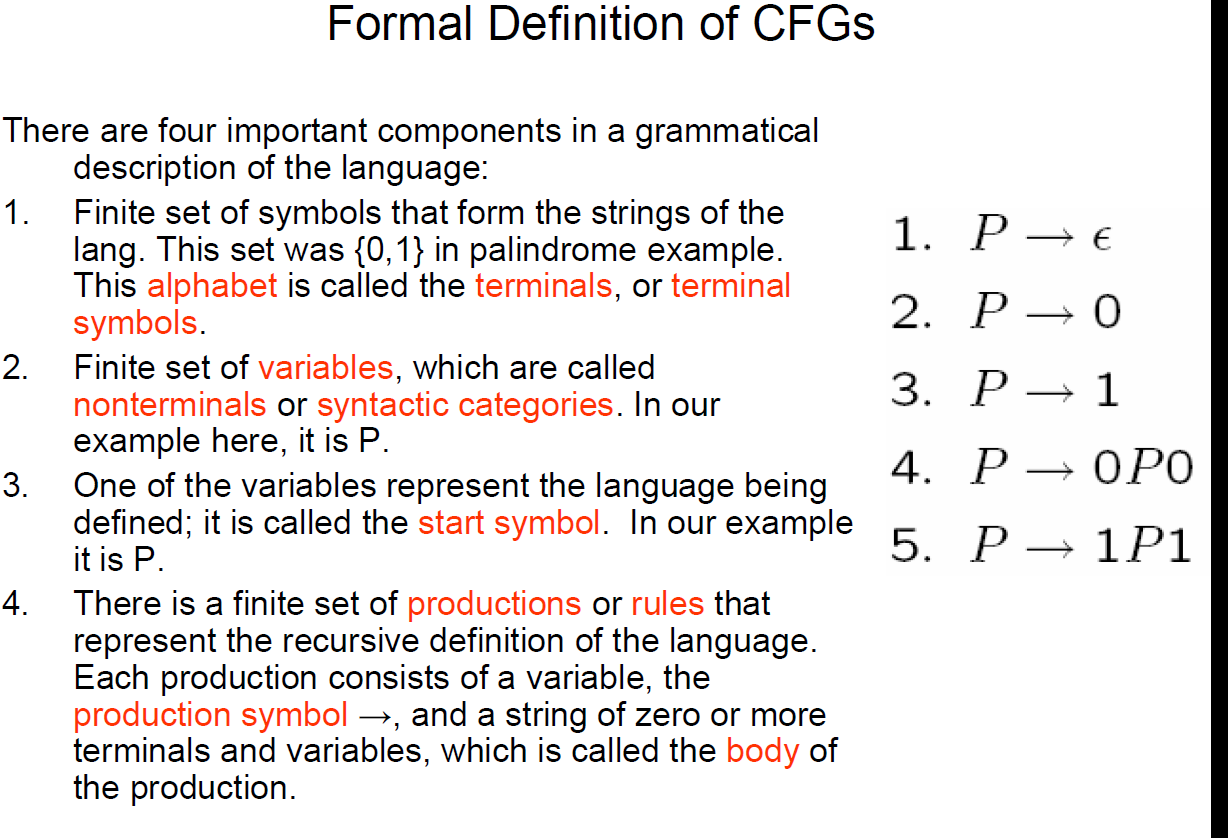 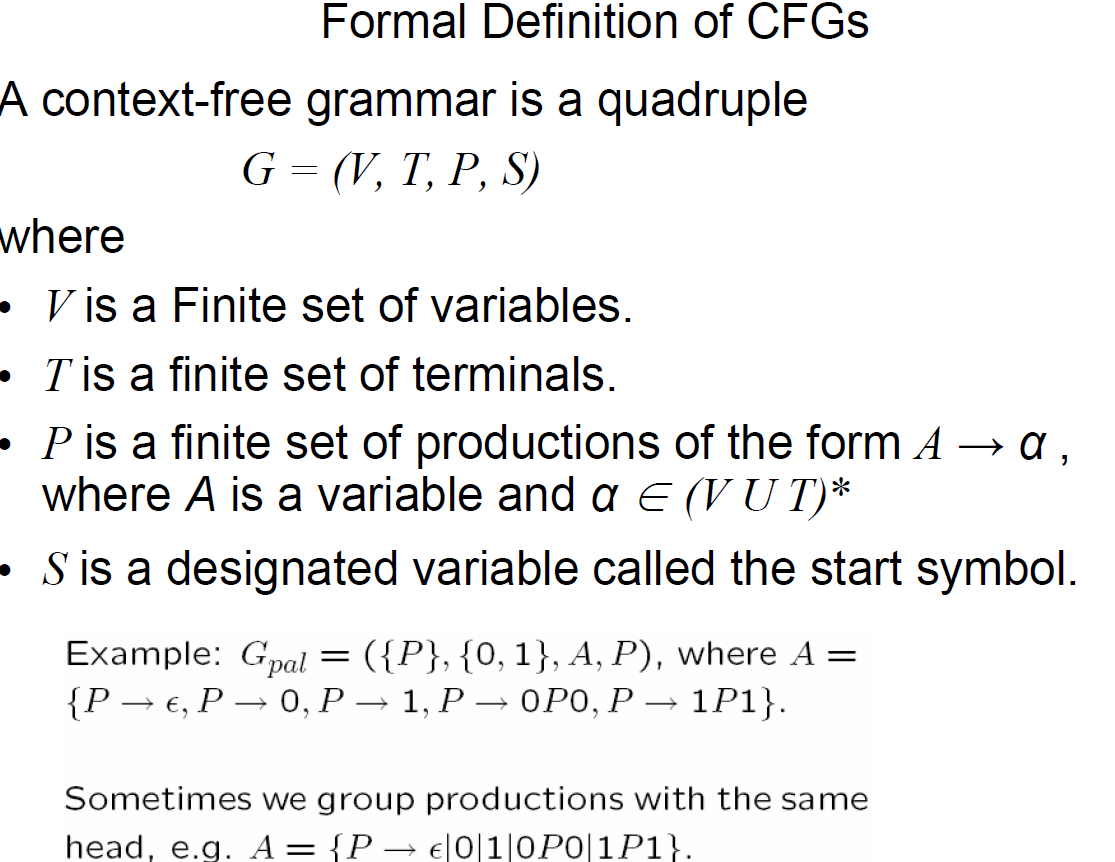 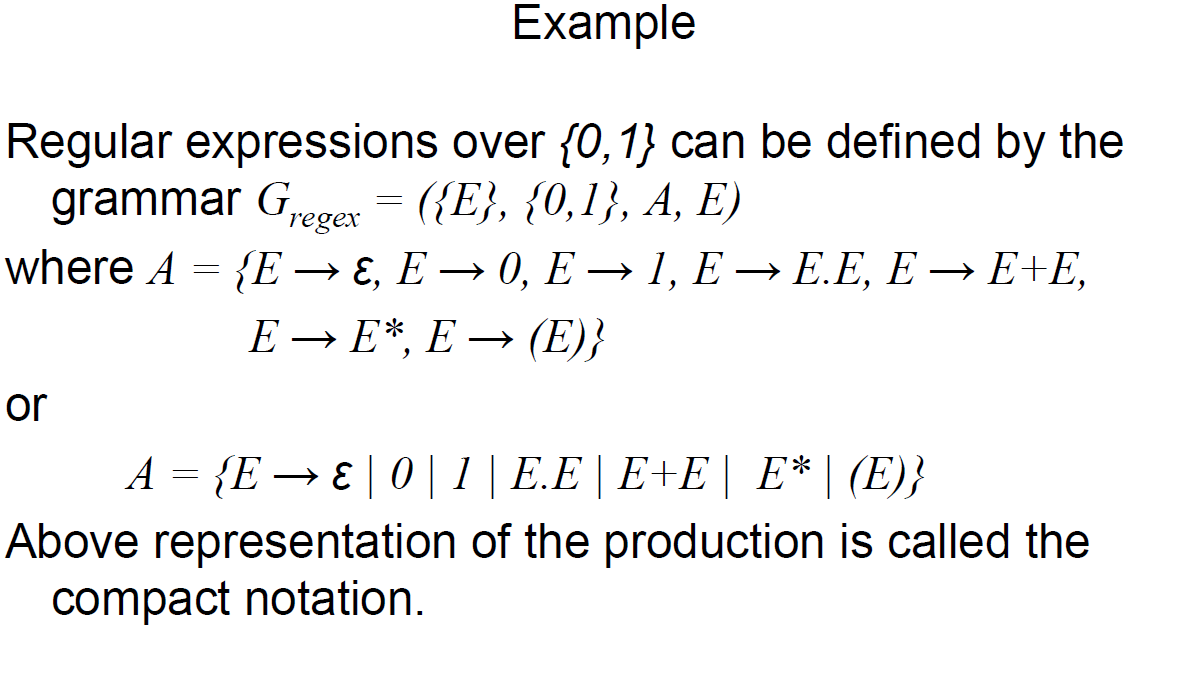 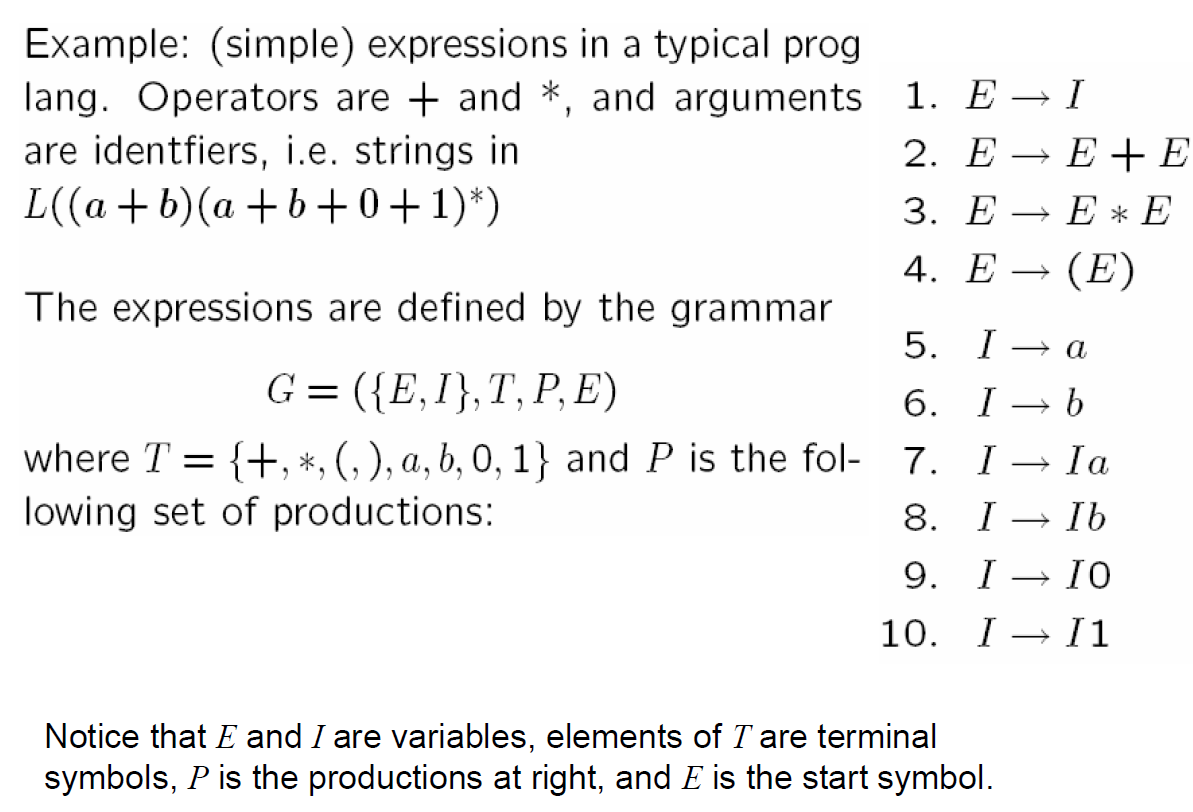 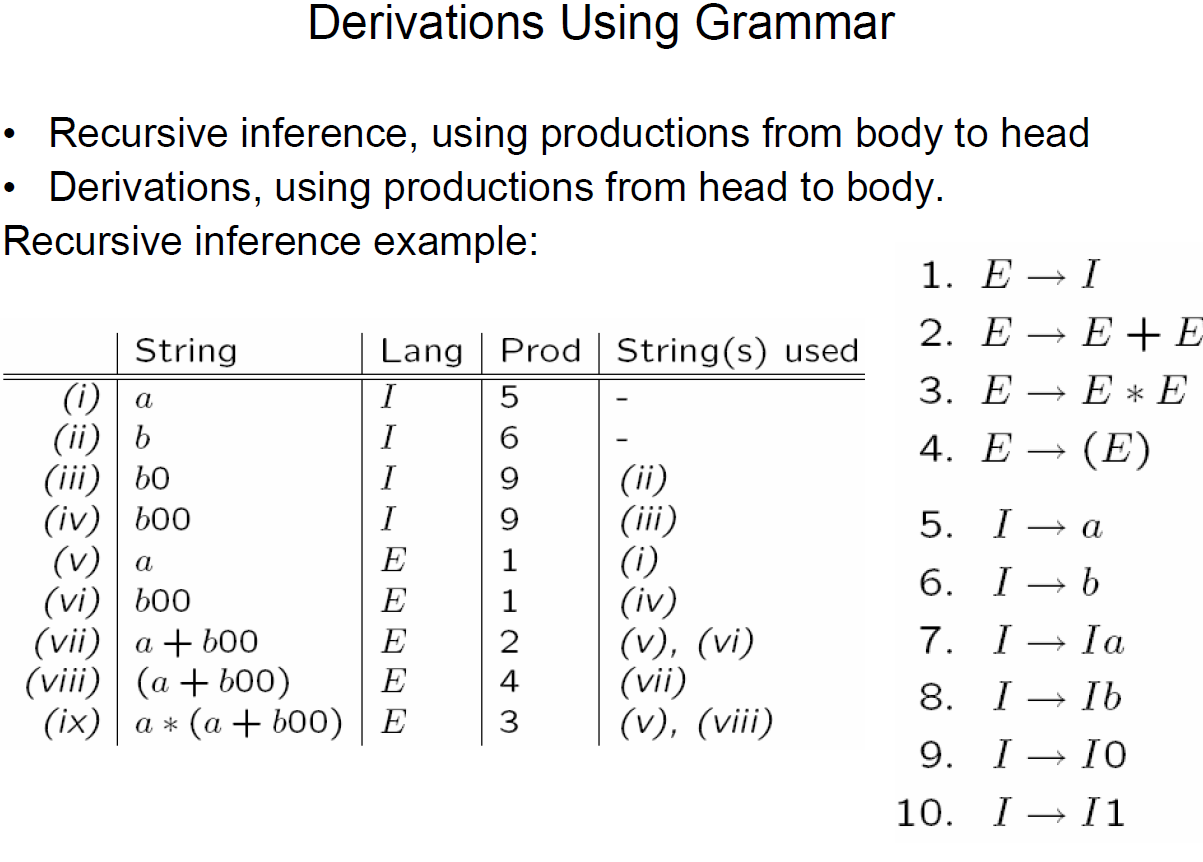 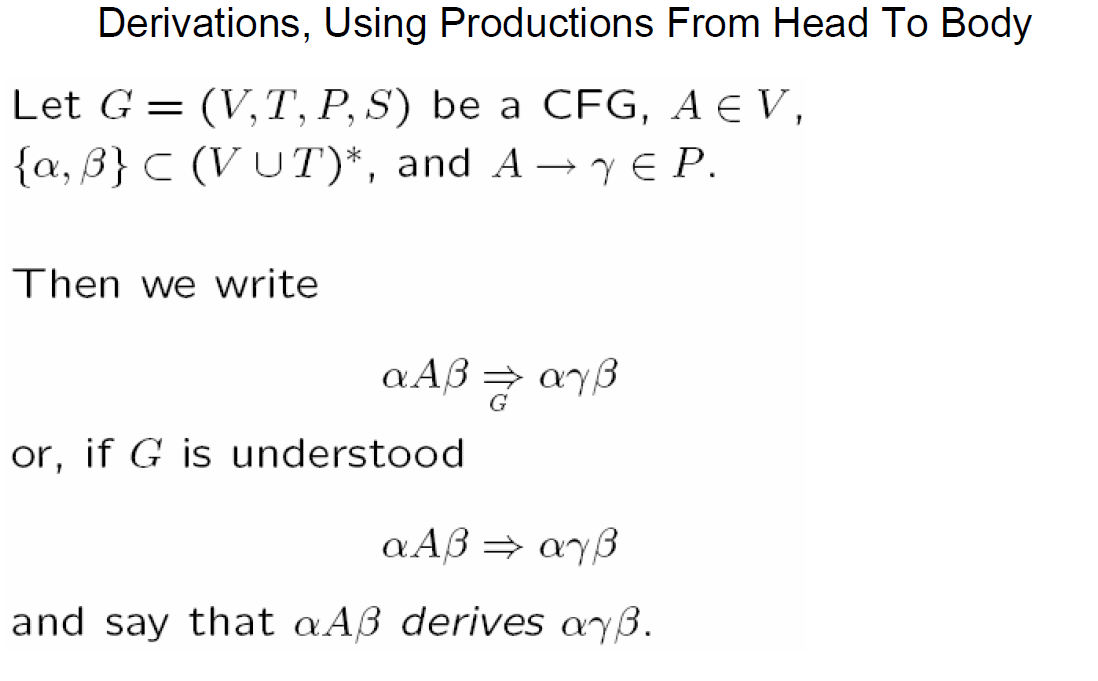 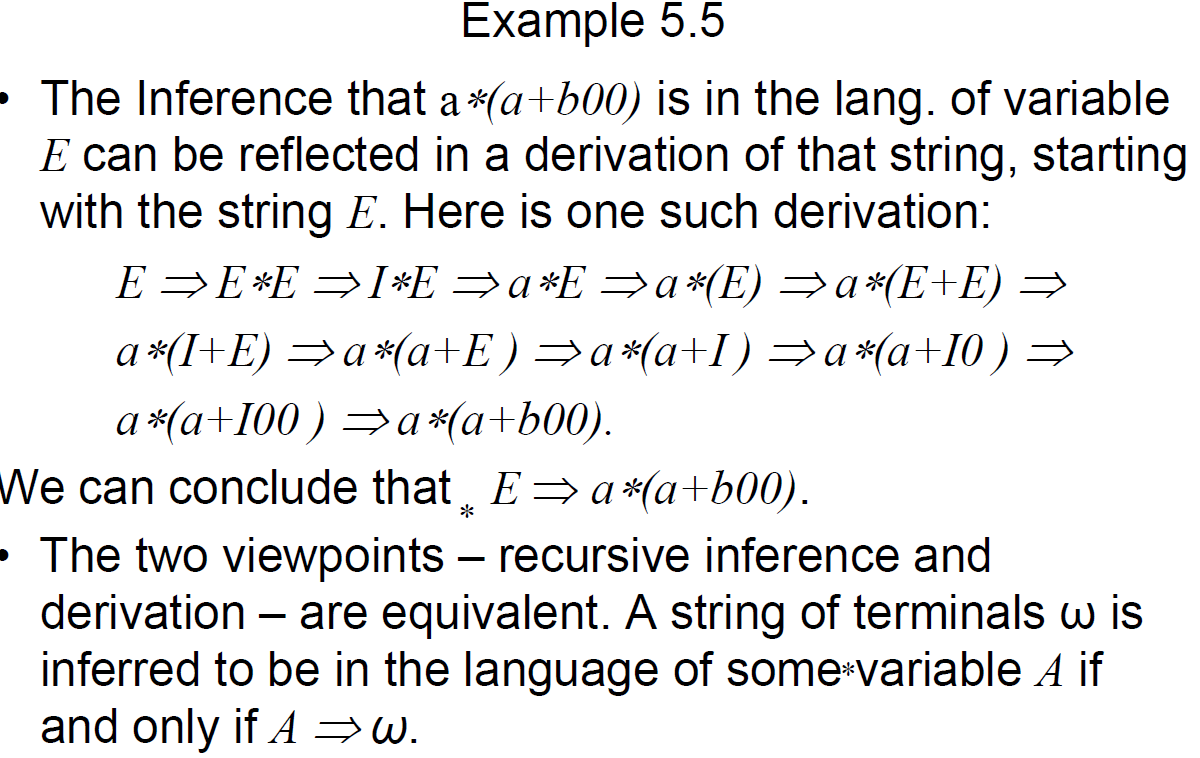 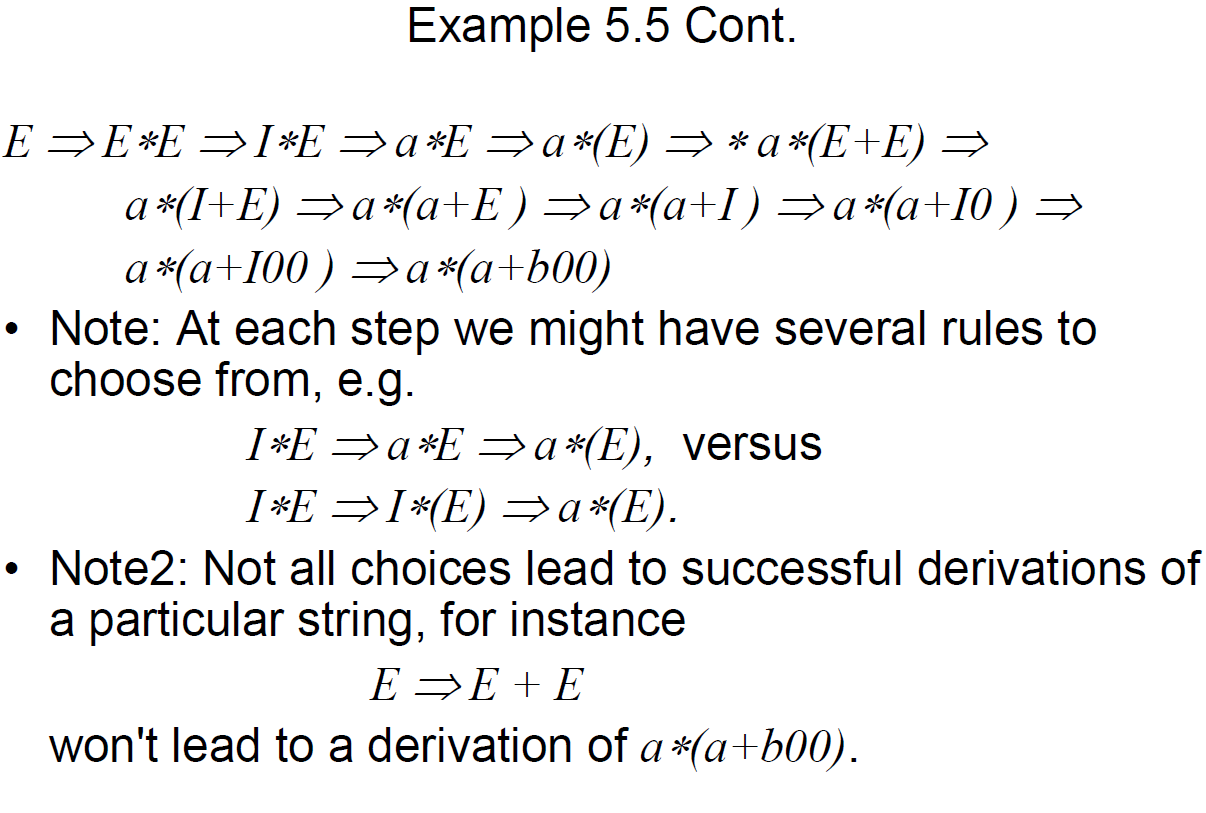 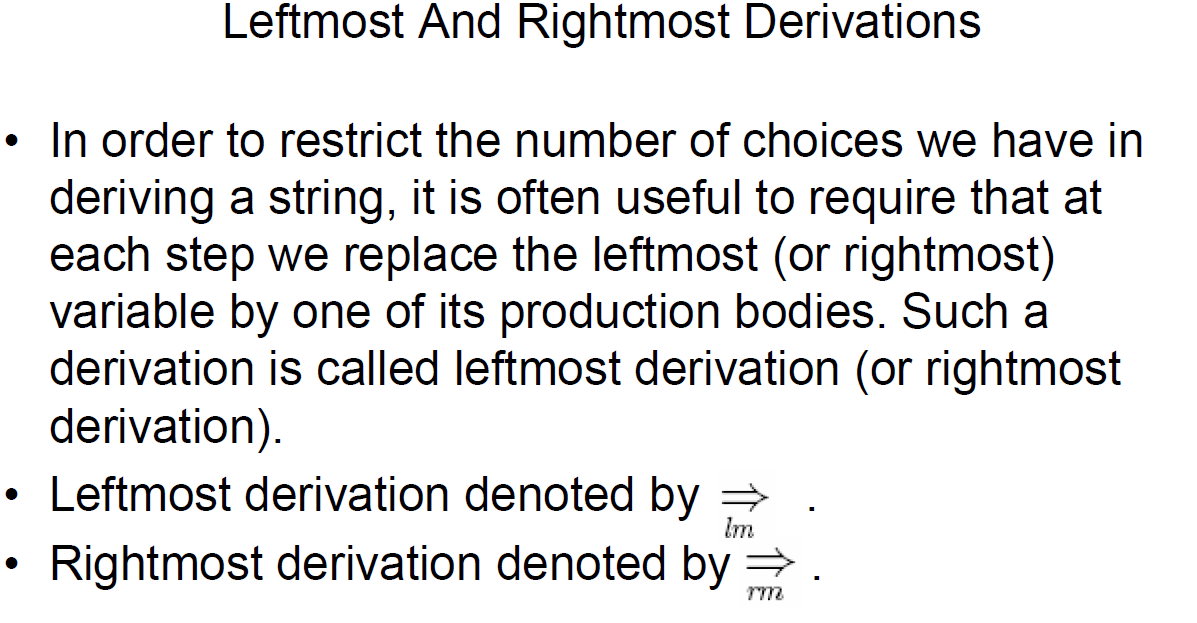 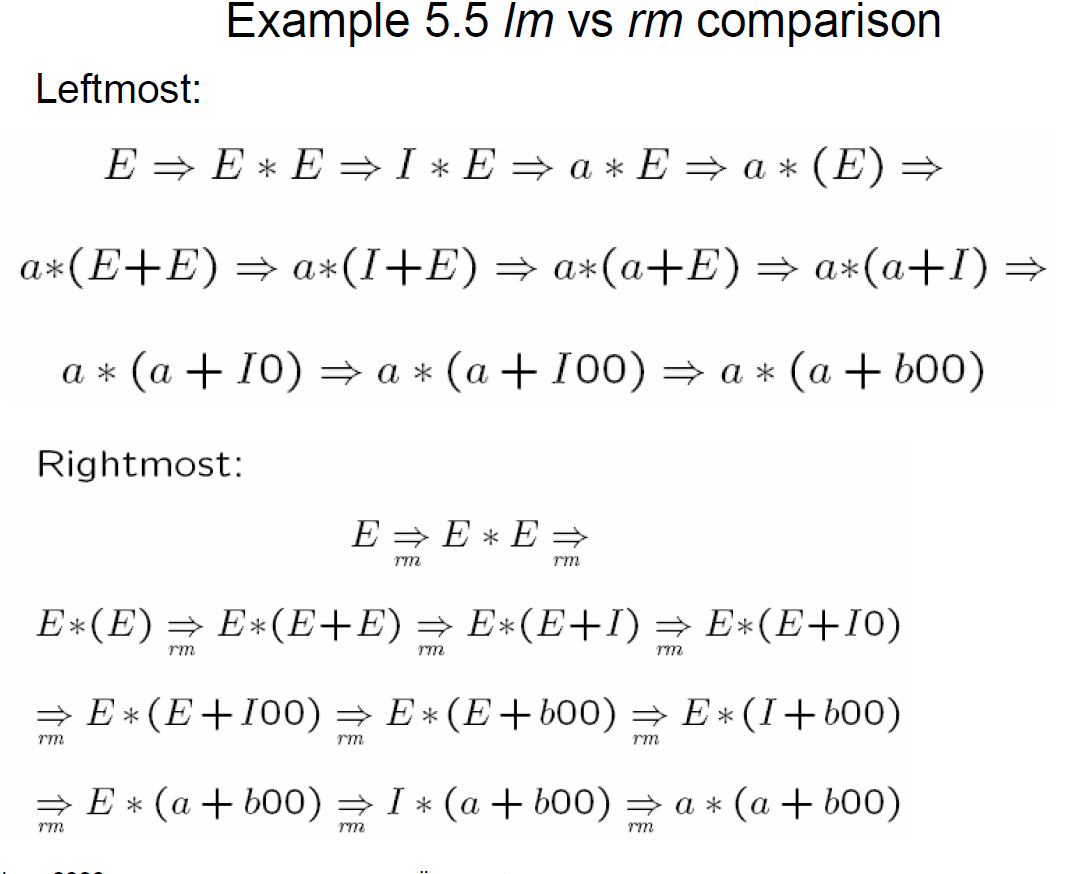 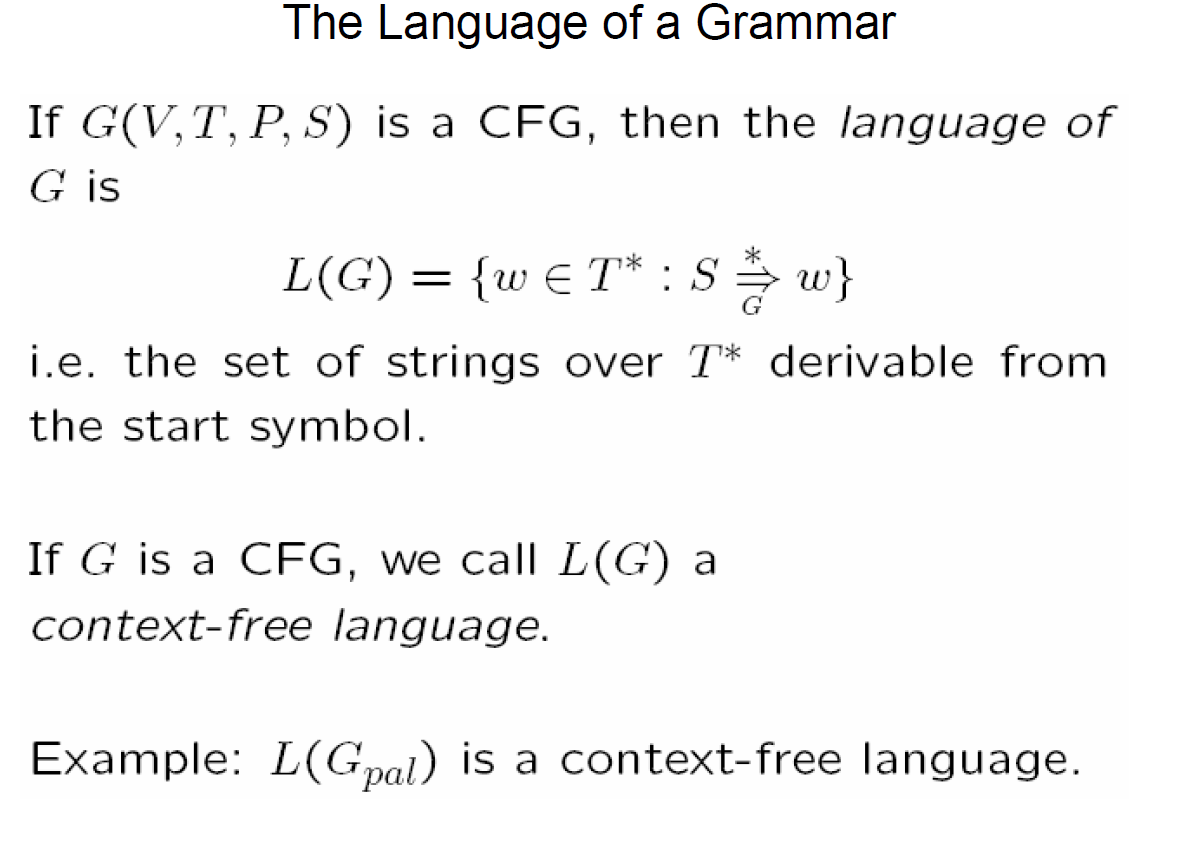 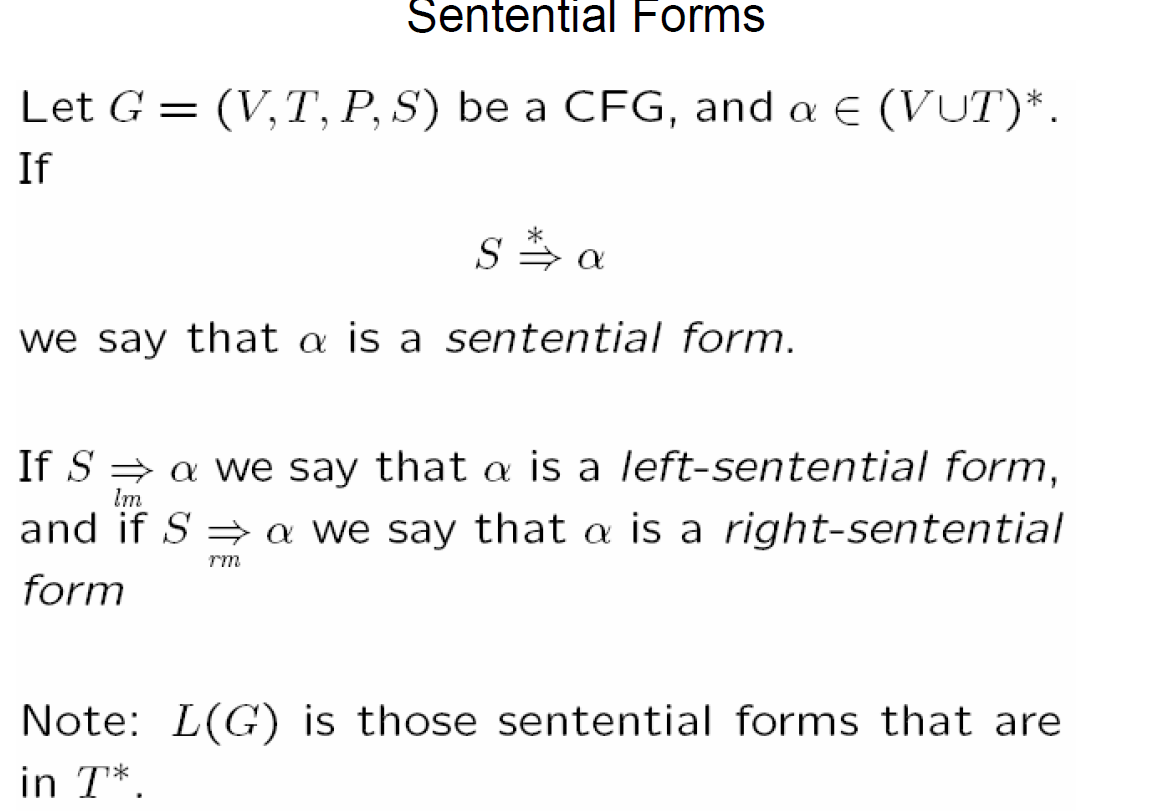 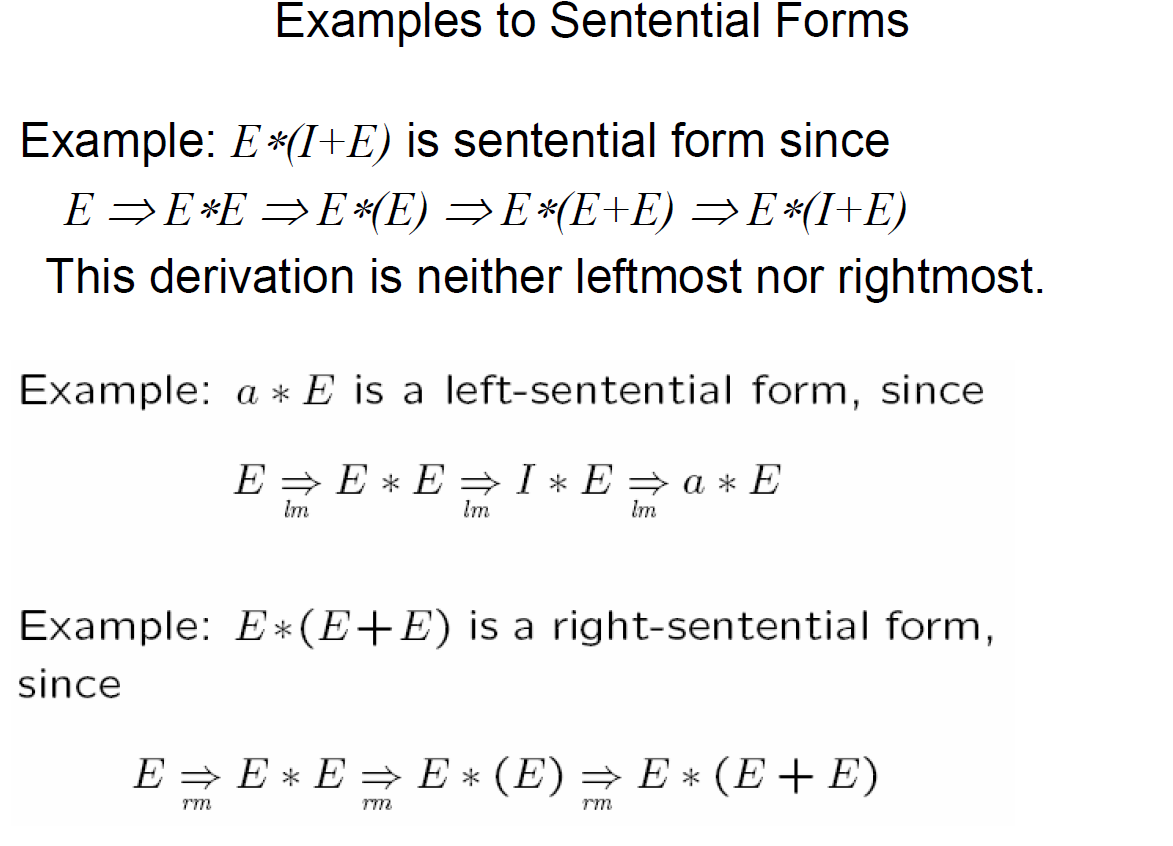